قسم الفنون
حجم و فضاء
ل. بن أباجي
مفاهيم ومصطلحات في الحجم و فضاء
حجم هو مزيج من الفضاء والأبعاد الثلاثية (الطول والعرض والارتفاع). يمكن النظر إلى الحجم من عدة وجهات وزوايا. قد يكون حقيقيا أو مقترح. ومن حجمها التي تشكل تحتل الفضاء.
الواجهة الخلفية
سطح
الواجهة الجانبية اليمنى
الواجهة الجانبية اليسرى
القاعدة
الواجهة الأمامية
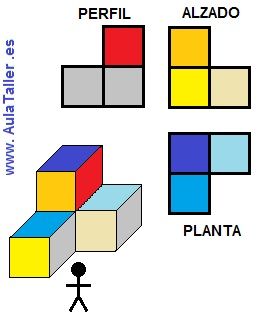 سطح
الواجهة الجانبية اليمنى
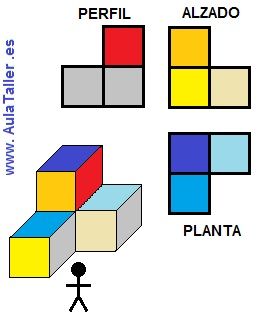 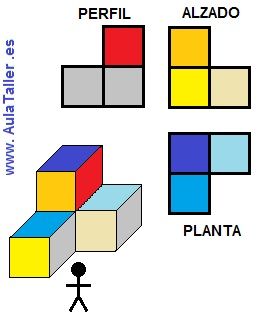 الواجهة الأمامية
حجم المكعب
كل الواجهات تتشابه
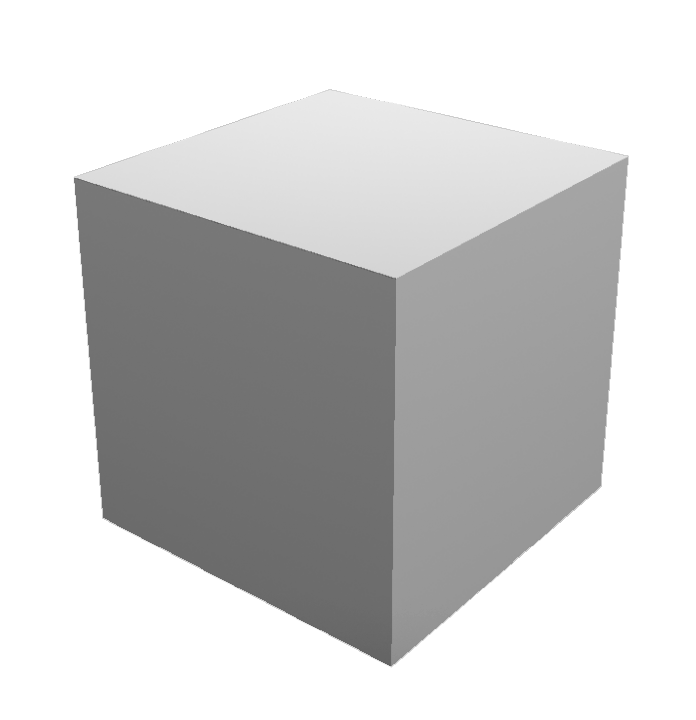 مربع
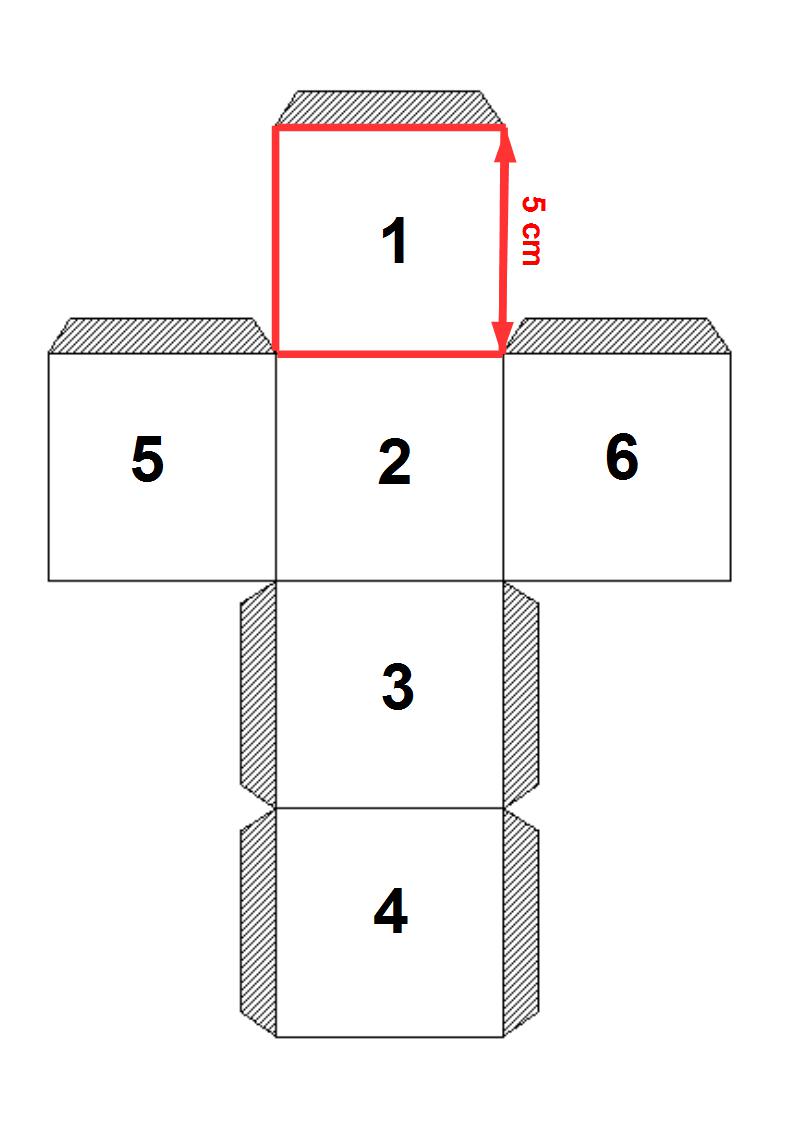 مخطط المكعب
الزيادة
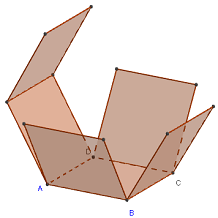 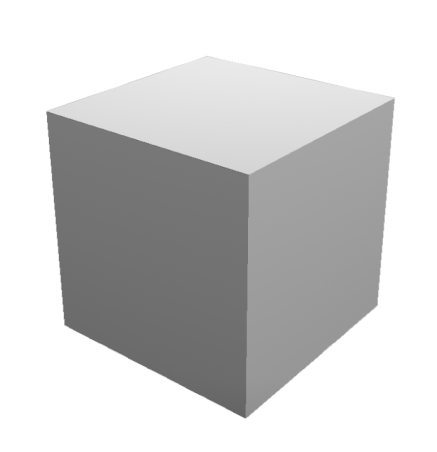 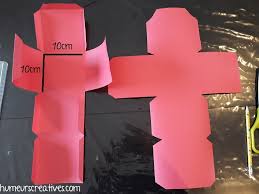 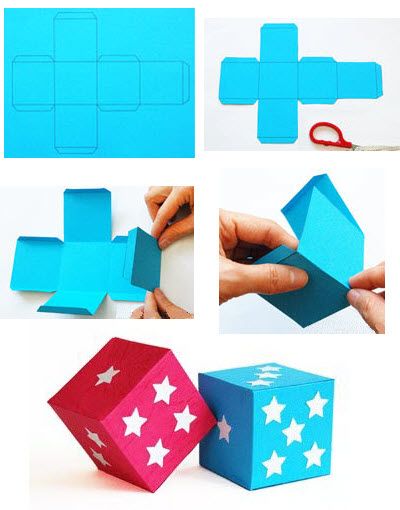 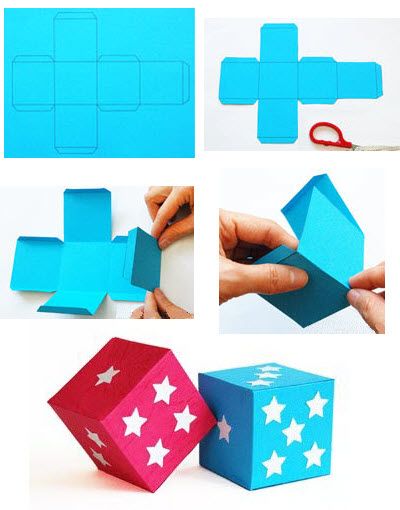 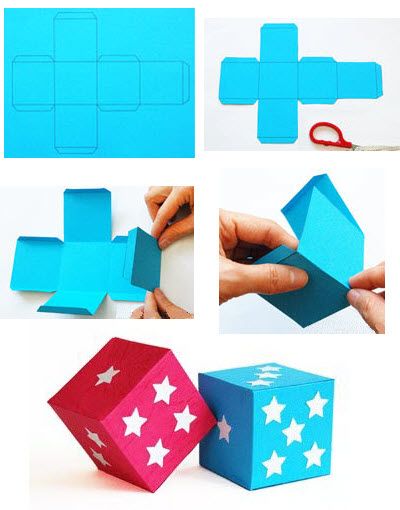 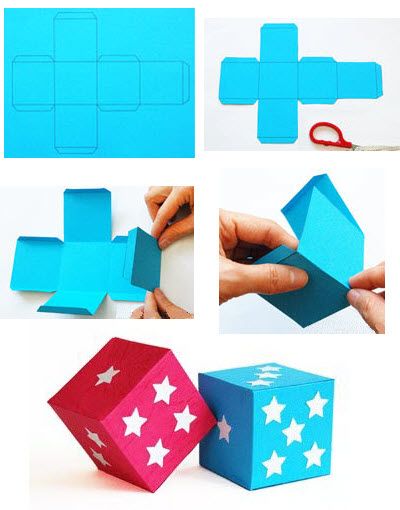 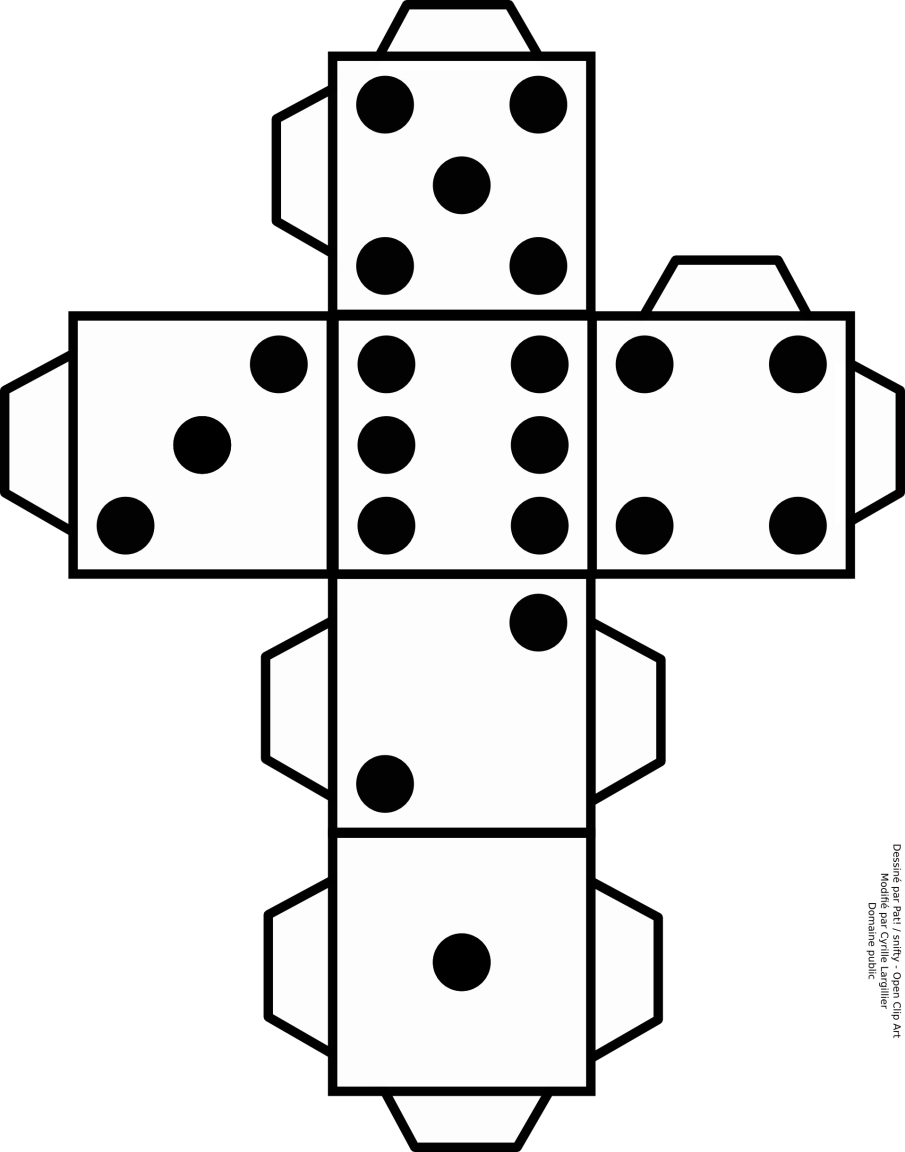 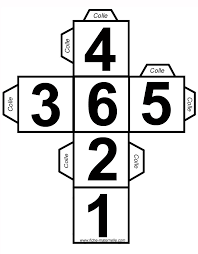 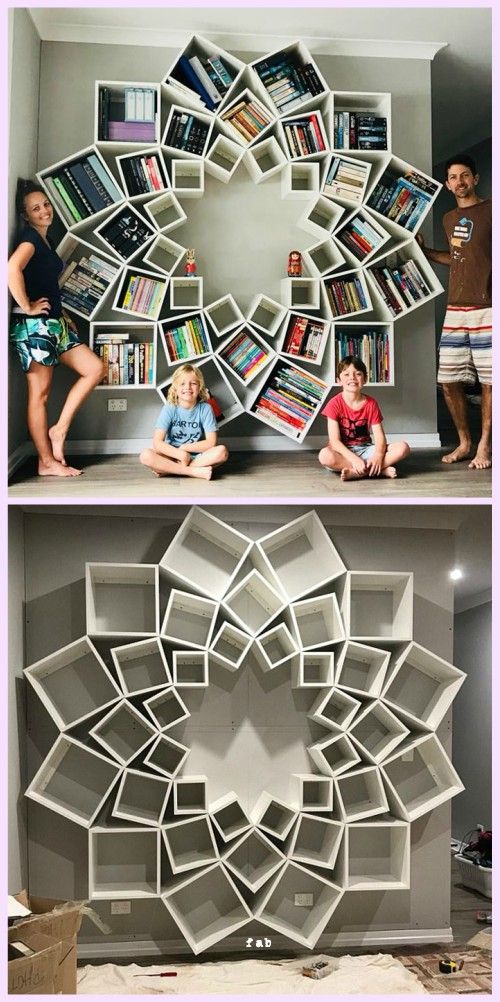 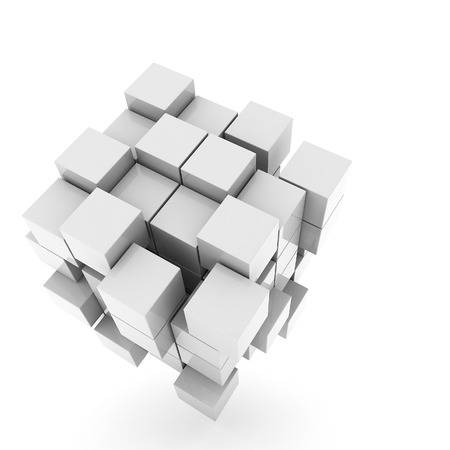 تشكيلة حجمية
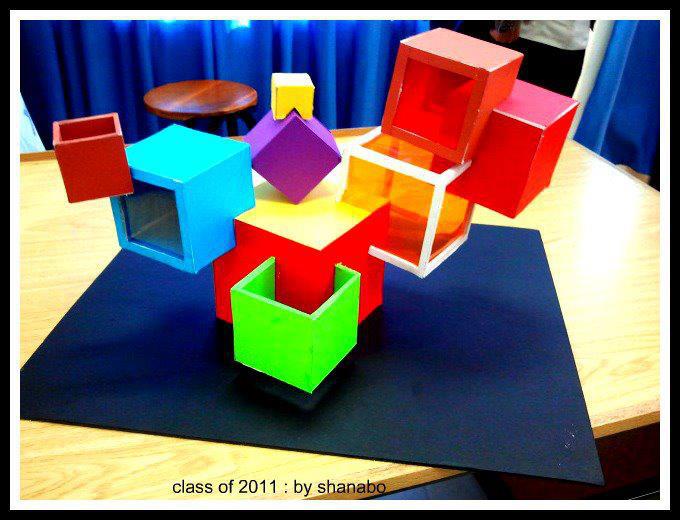 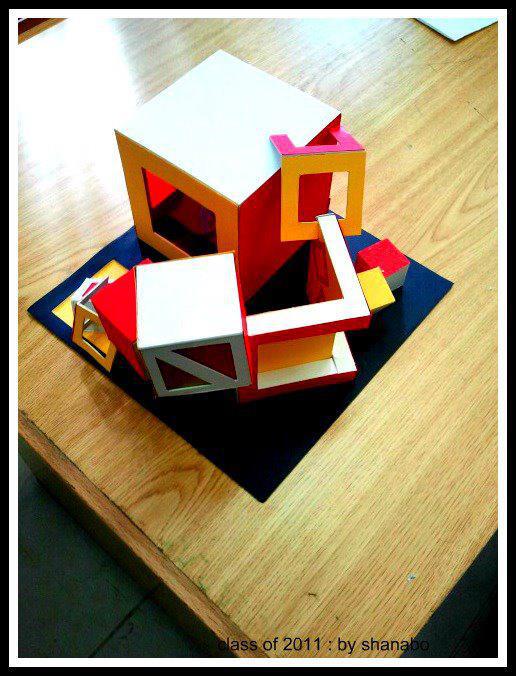 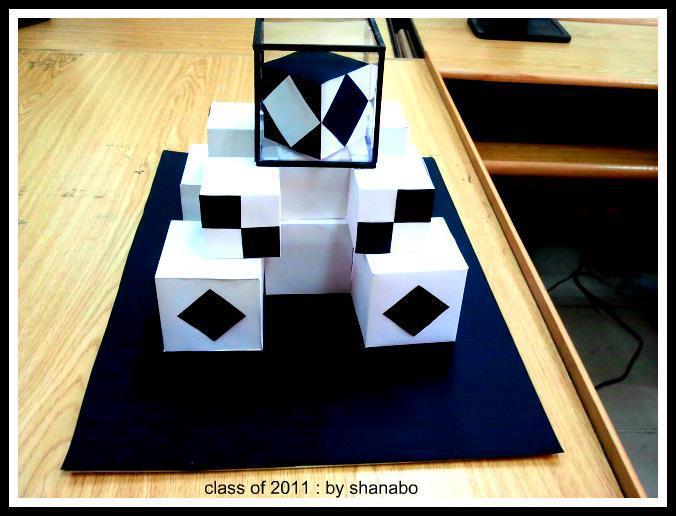 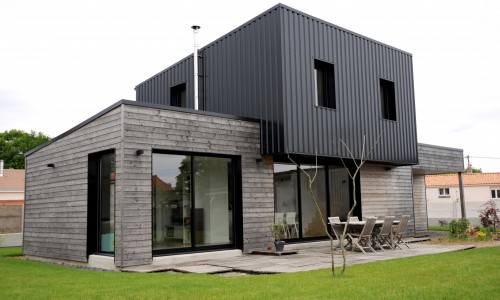 أشكال أخرى ثلاثية الأبعاد
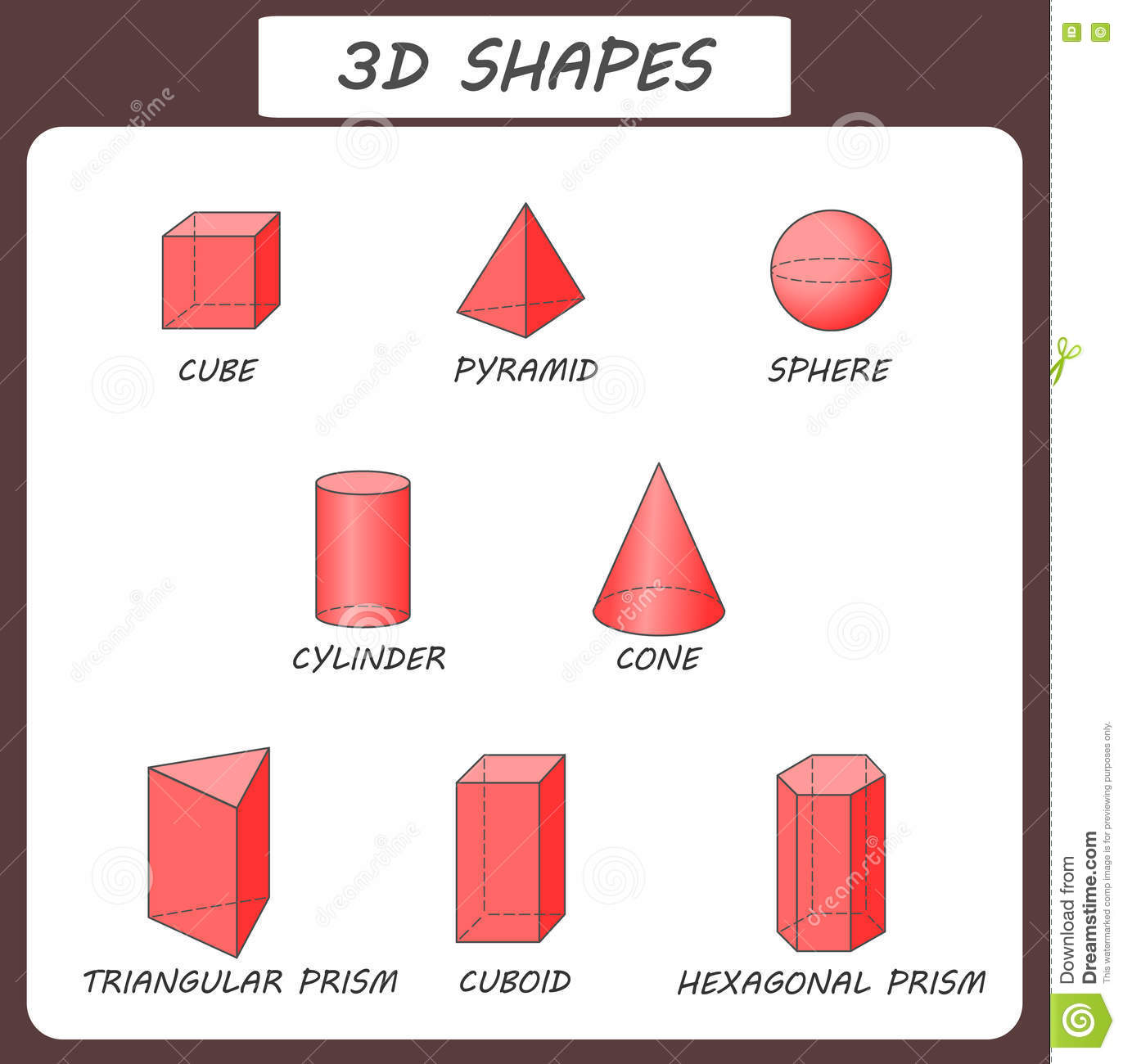 مكعب
هرمي
كروي
أسطواني
مخروطي